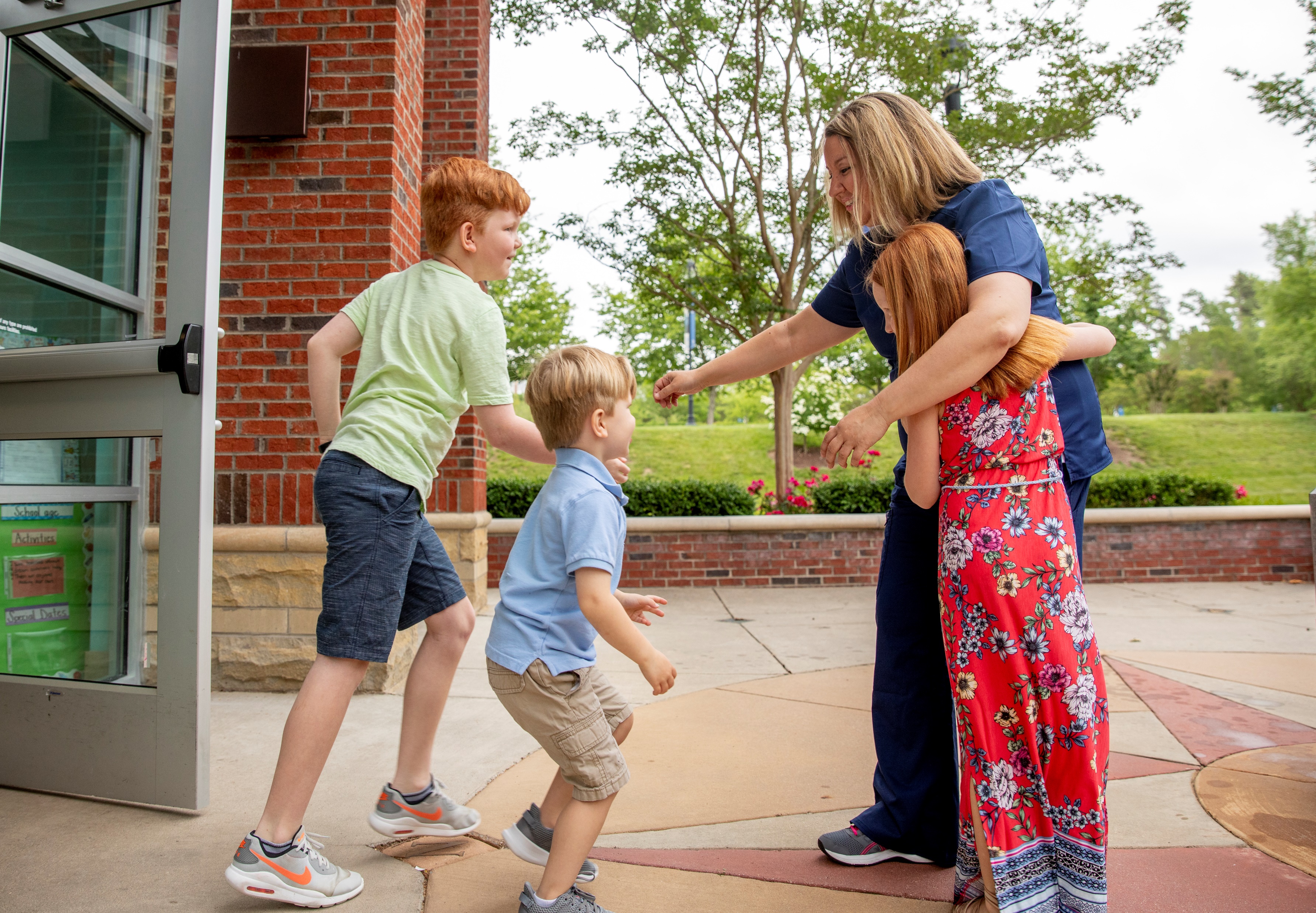 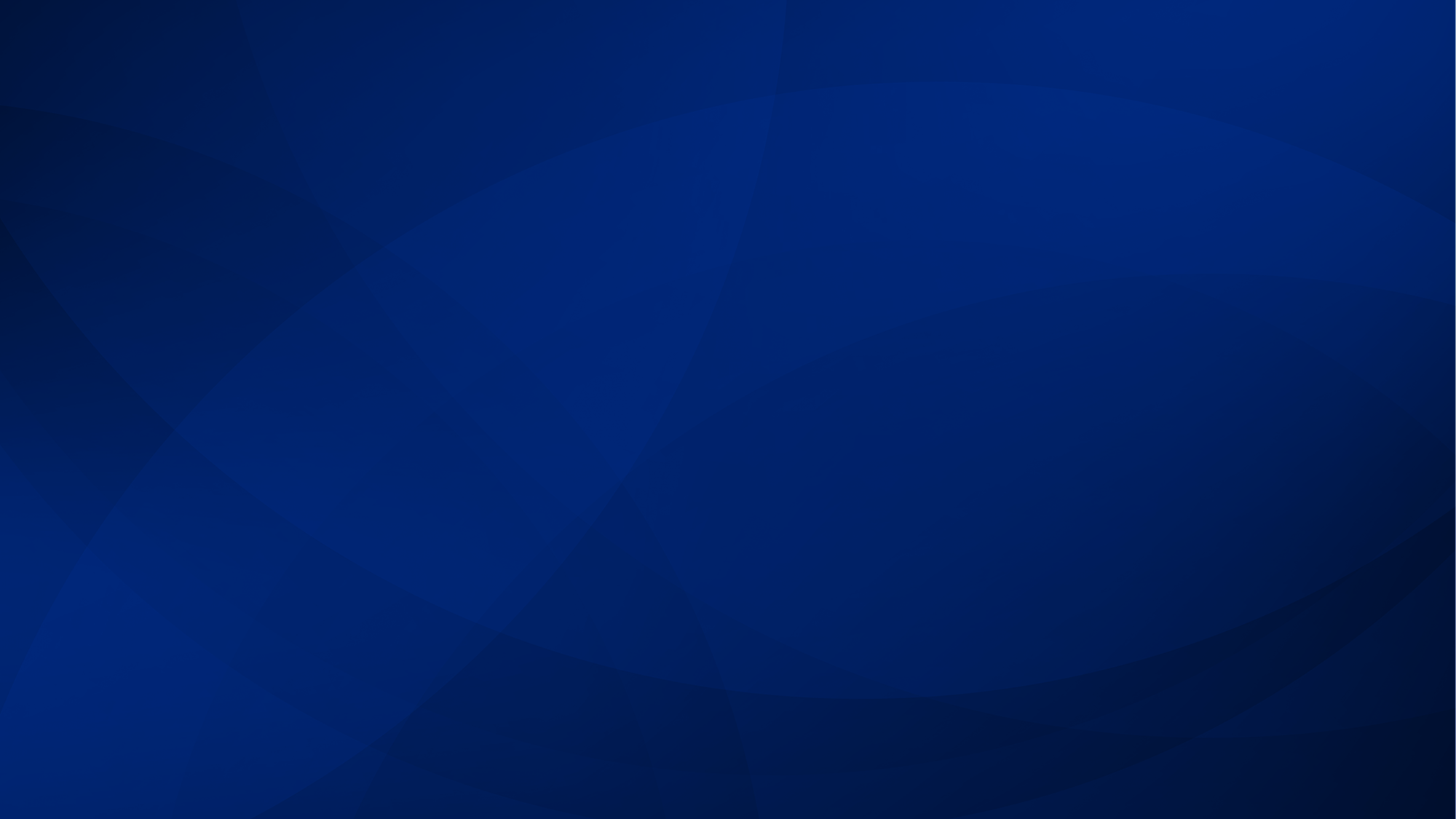 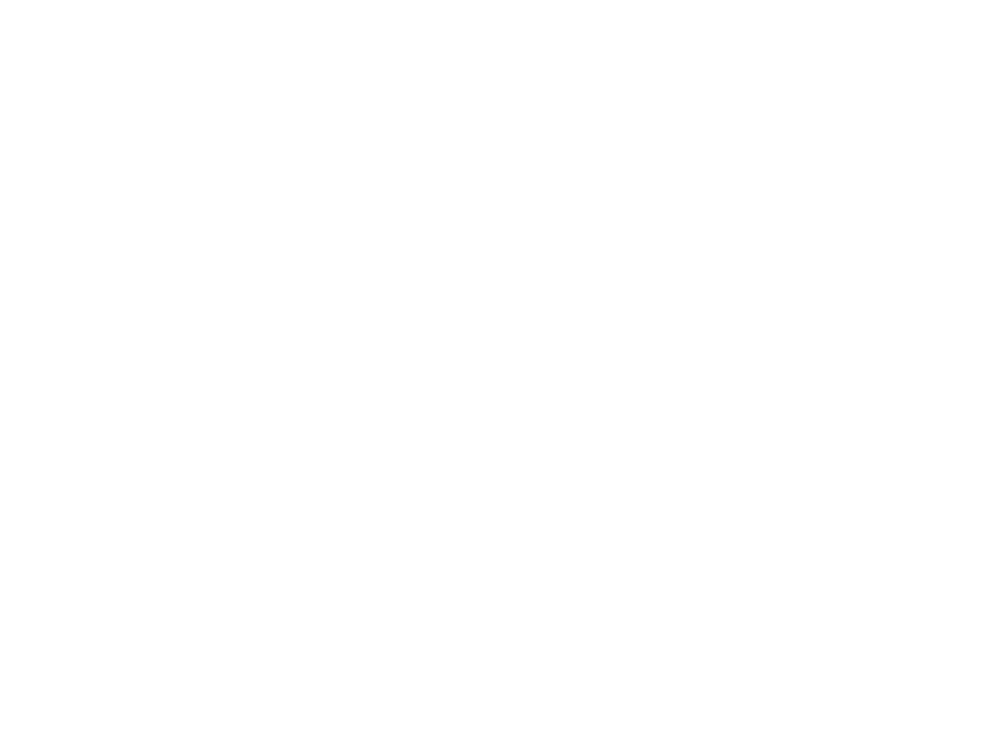 Mercy Health Foundation Lorain
[Speaker Notes: These presentation notes have been designed to be read verbatim by the leader

We are going to take a few minutes to talk about the upcoming Bon Secours Mercy Health Associate Campaign

	My goal is to make sure that everyone understands what the Give for Good campaign is and how we all contribute to strengthen our ministry’s mission.]
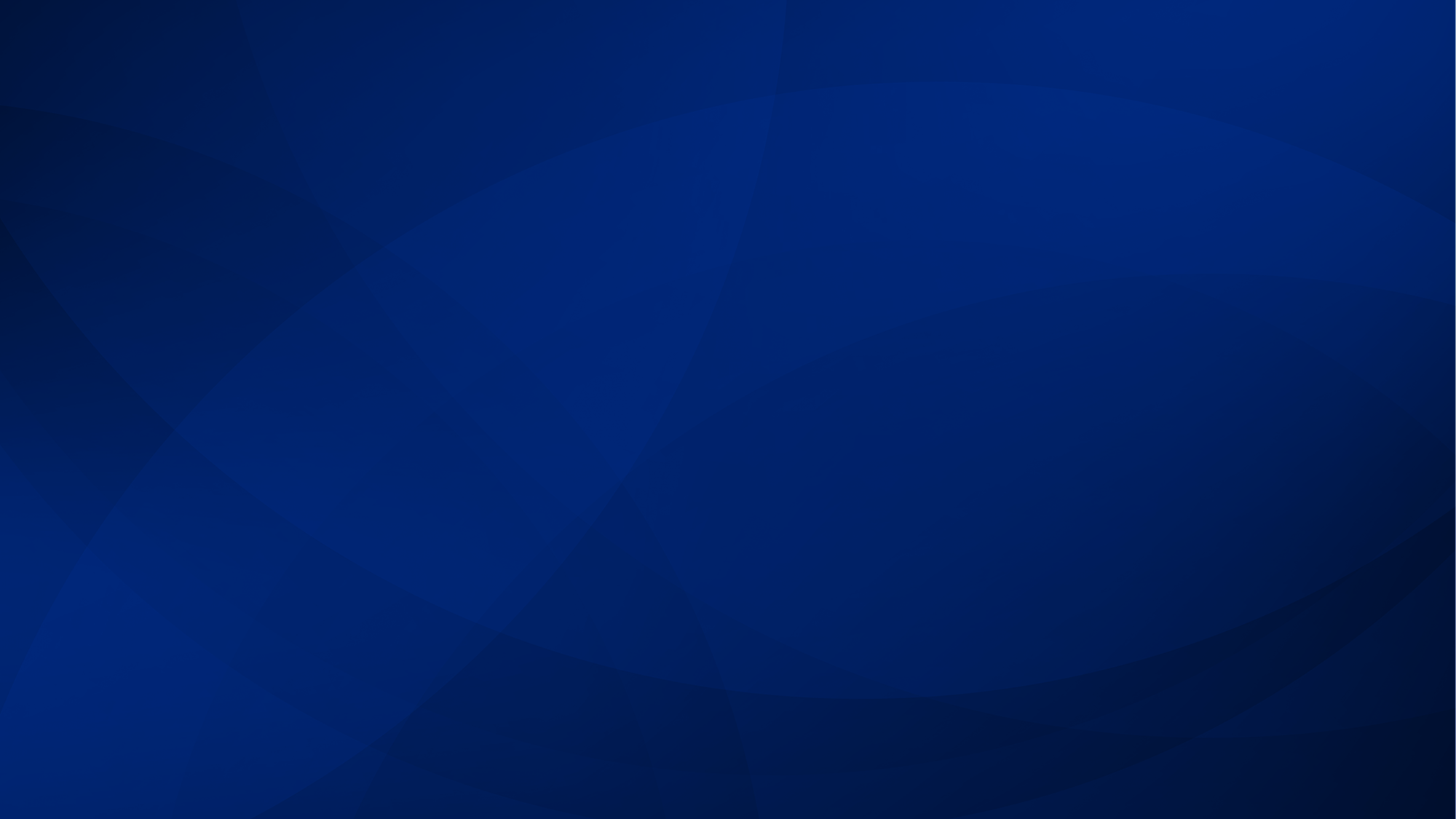 WHAT IS GIVE FOR GOOD?
OUR ANNUAL ASSOCIATE GIVING CAMPAIGN
The Campaign is an opportunity for Associates to support the mission of Bon Secours Mercy Health through a variety of gift options that benefit our patients, associates, and the local communities we serve.
[Speaker Notes: What is the Give for Good Associate Giving Campaign?

The Campaign is an opportunity for our associates to support our mission through a variety of gift options. Your contribution can be directed to our community and to a number of programs and special projects. 

This year’s campaign kicks off on September 1st, and will continue through the entire month of September. Because of the pandemic and limits on some of the traditional in-person activities, you’ll be receiving campaign information to your home, by email and in Weekly Update e-newsletter.]
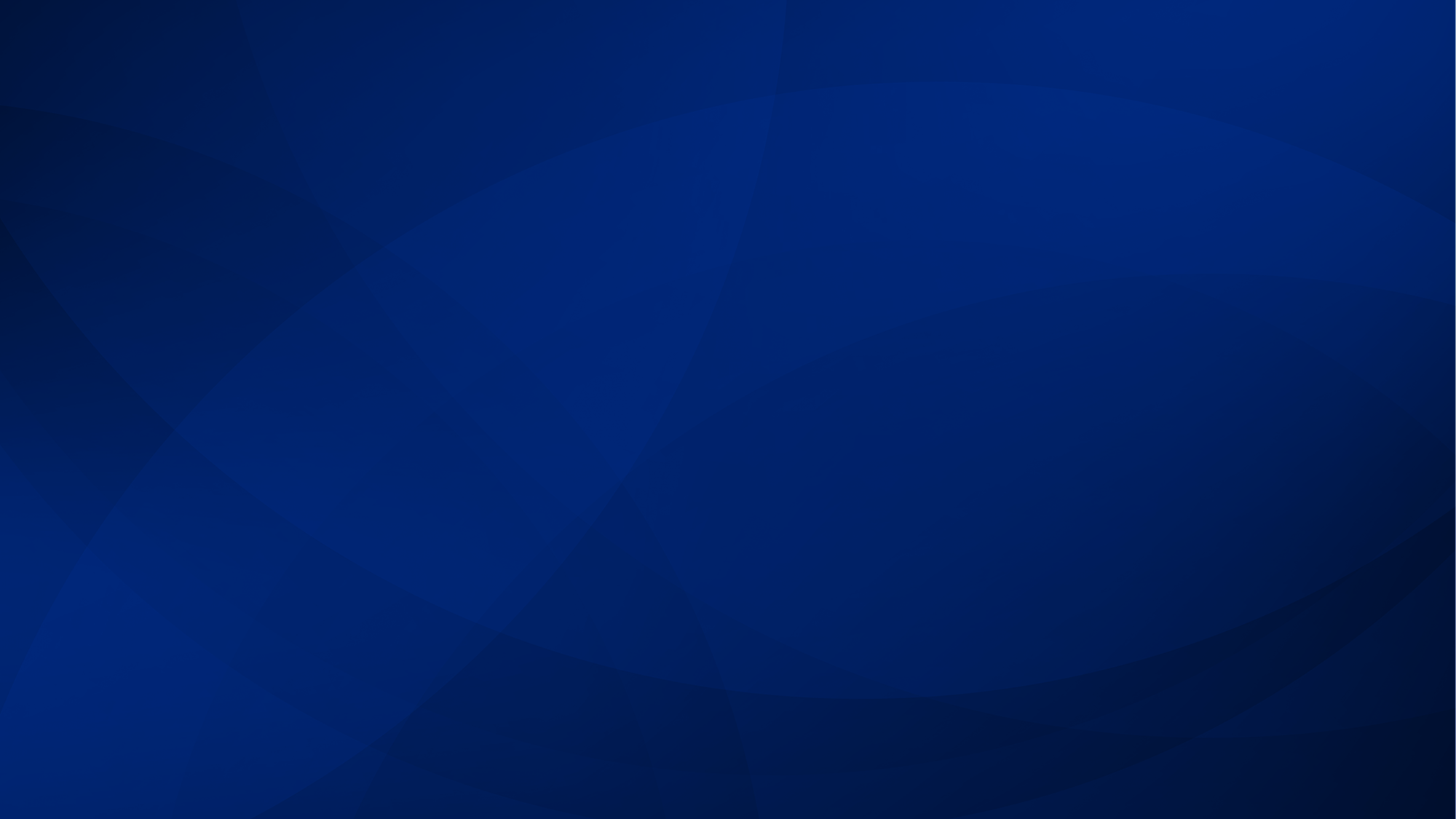 WHY IS GIVE FOR GOOD SO IMPORTANT THIS YEAR?
WHEN WE GIVE, WE IMPACT THOSE WHO NEED HELP
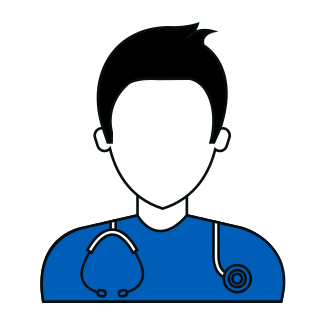 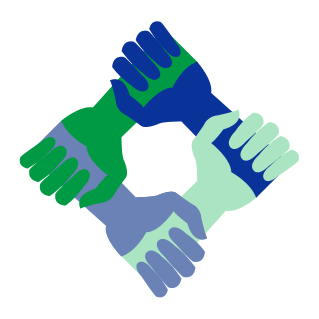 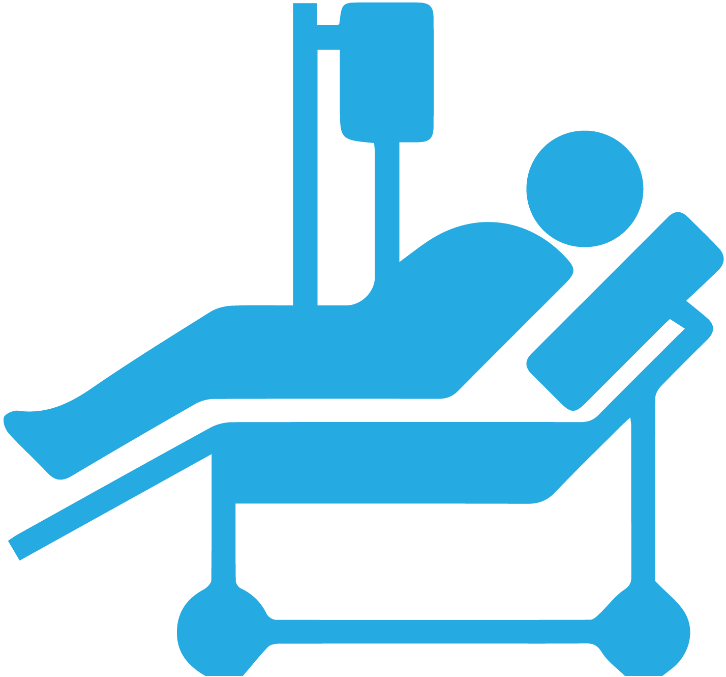 OUR PATIENTS
OUR ASSOCIATES
OUR COMMUNITIES
[Speaker Notes: Why is this year's campaign so important? 

As we all know too well, the pandemic has changed the way the world looks and operates. 

The pandemic has brought to light many needs in our hospital and health system: clinical, technological, personal – even our own associates needing help. 

Because of past and current support of associates and community donors, the Bon Secours Mercy Health Foundation provided funding for the Associate Hardship Fund during the pandemic. This fund helped low-census employees make up for lost wages, provided front-line employees with child-care and elder-care needs, and helped furloughed associates supplement unemployment benefits to make them financially whole.

This fund was critical in our time of need, but associates will continue to have crisis situations and need help even beyond COVID-19. The Associate Hardship Fund has been renamed the Caring for Our Own Fund and contributions are needed to help replenish it so our co-workers in a crisis can get help when they need it.]
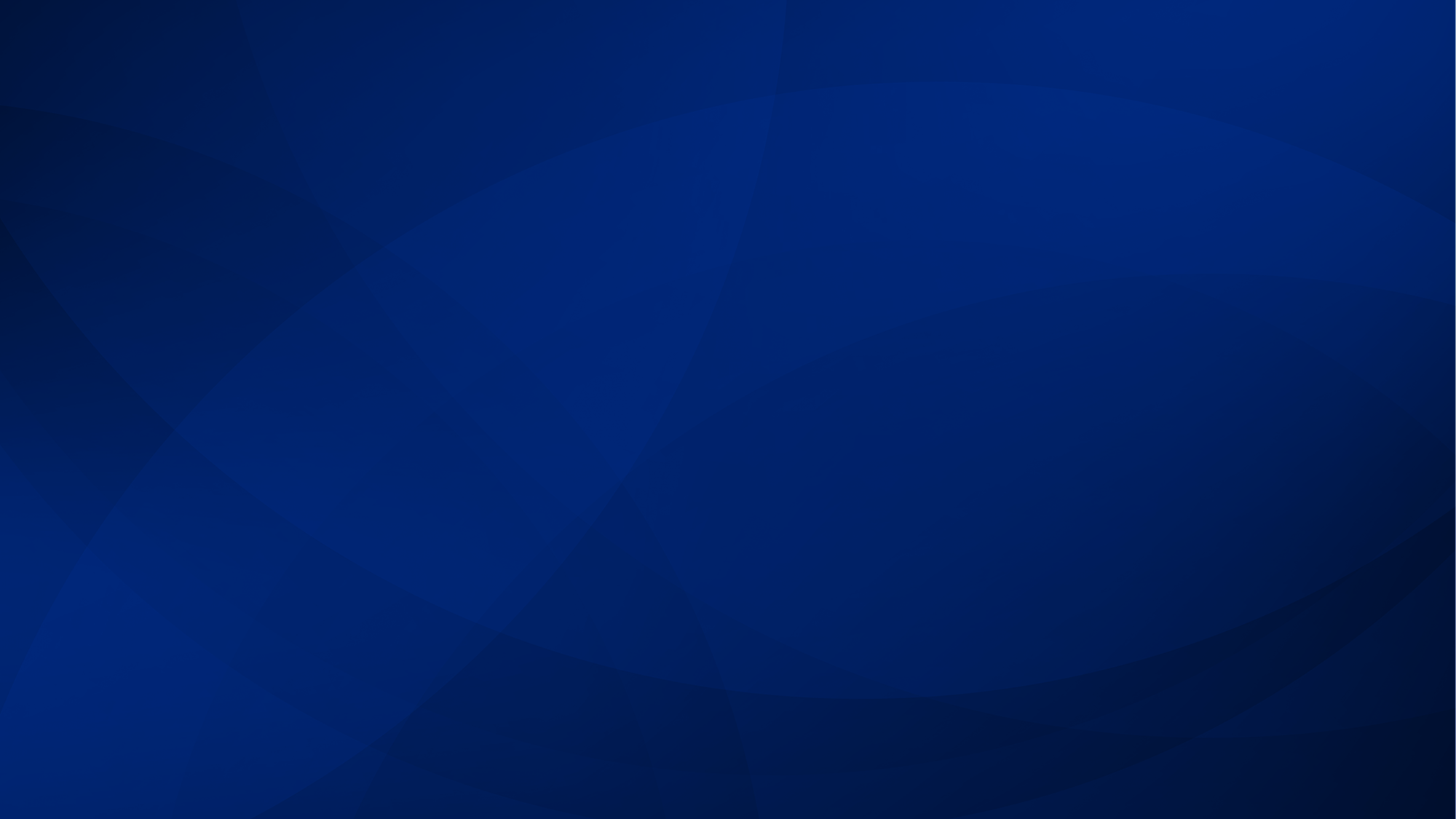 MEET RYAN
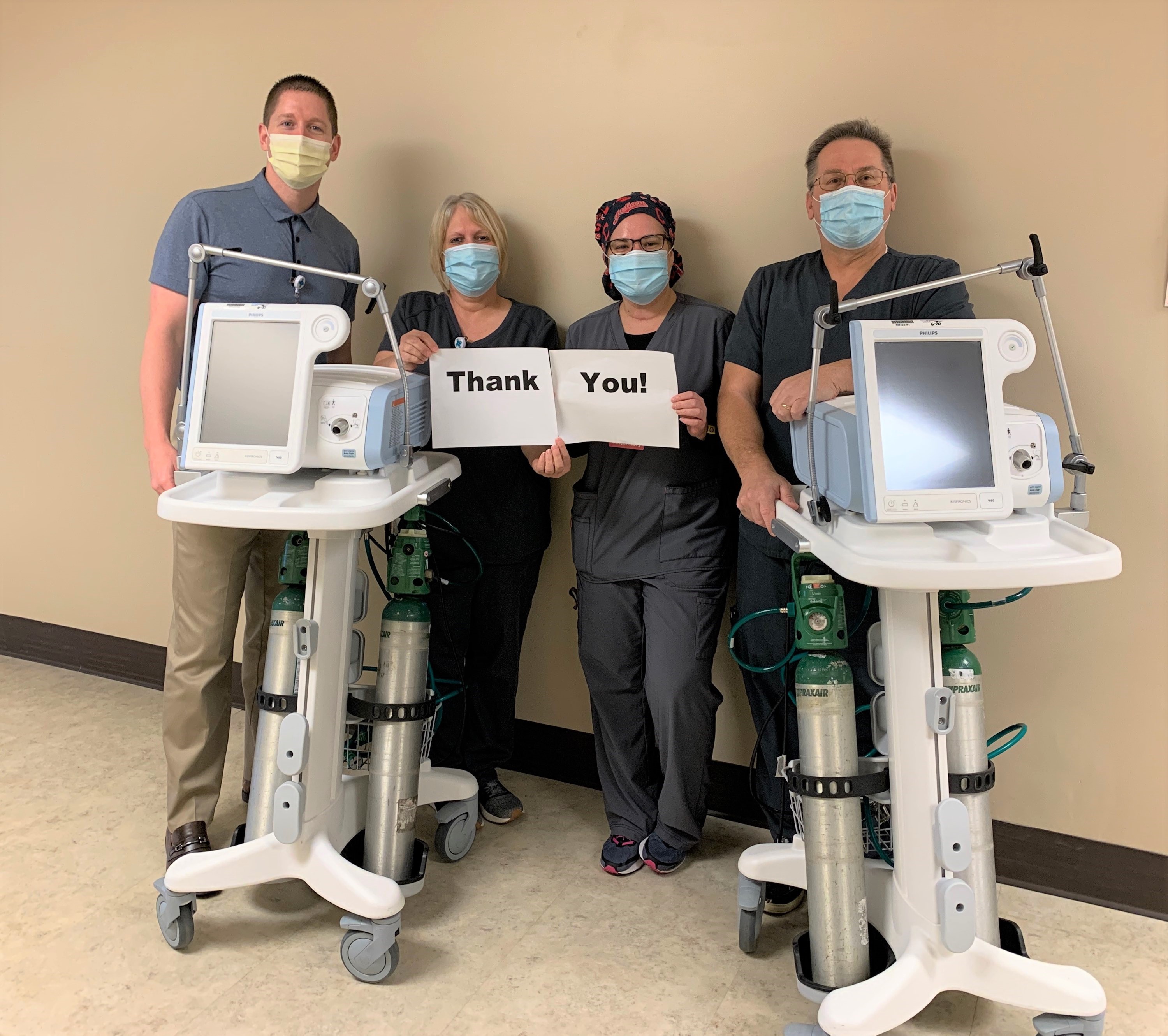 Thanks to donors like you, Mercy Health Lorain received new non-invasive ventilators for patients with COVID-19.
[Speaker Notes: Meet Ryan Kocsis and his team

Ventilators are a critical piece of providing care to patients fighting COVID-19. Thanks to donors like you, Mercy Health – Lorain Hospital was able to purchase three new non-invasive ventilators that feature the newest technology available for hospitals. 

Ryan Kocsis, a respiratory therapist, knows how important these special ventilators are – he’s personally seen them prevent patients from having to receive an artificial airway, which in turn shortens their stay in the hospital. 

This equipment helps so many people, and the entire respiratory staff is grateful to have the technology.]
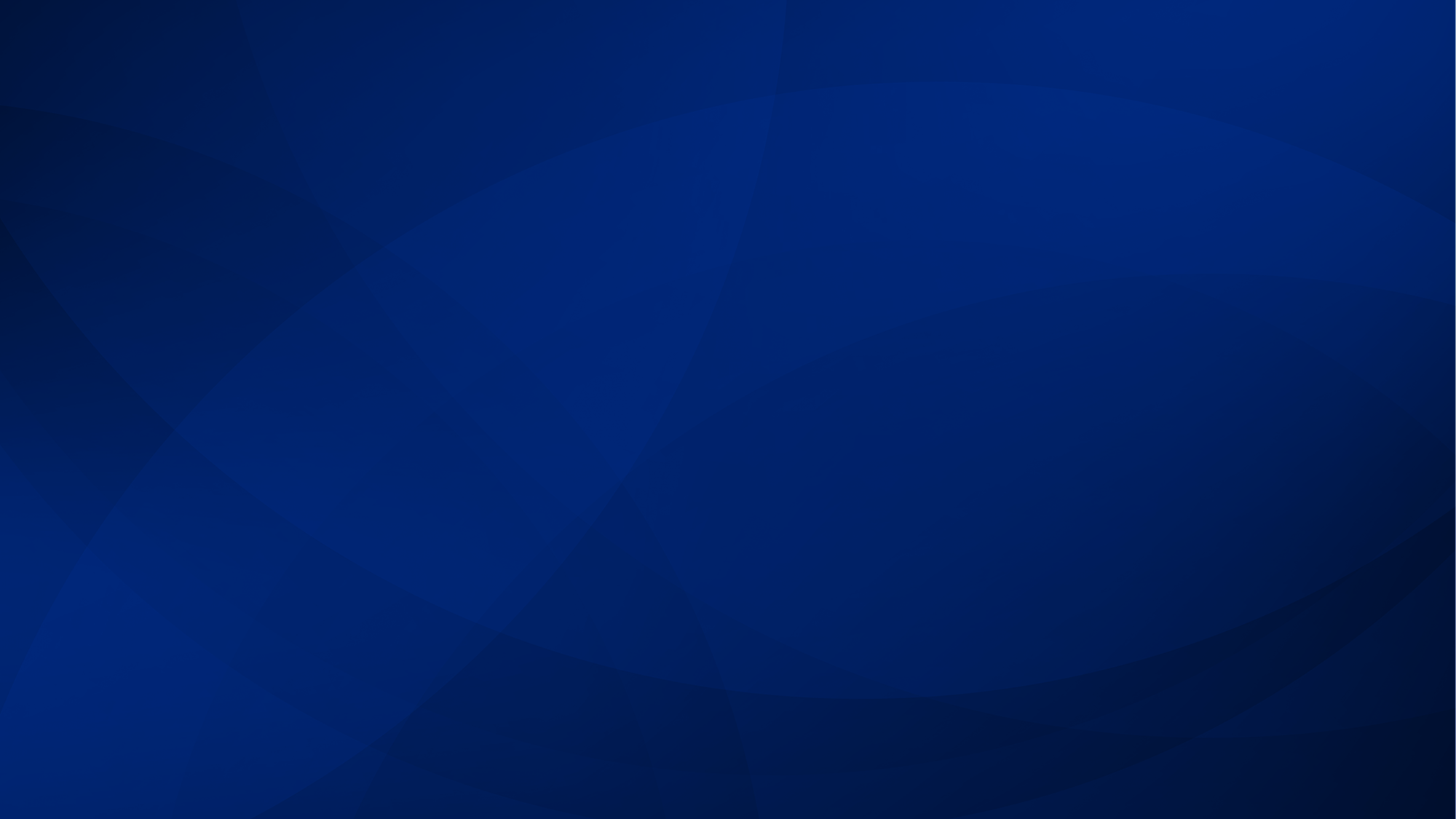 HOW CAN YOU HELP?
MAKE A GIVE FOR GOOD DONATION
THAT FITS YOUR PERSONAL CIRCUMSTANCES
POWER HOUR : 1 hour of pay per pay period

HALF HOUR HERO : ½ hour of pay per pay period

LEAD FOR GOOD: $1,000 gift
[Speaker Notes: How can we help?


We know it has been a challenging time for many associates, and each person’s financial circumstances are unique. Some people need some help. Some people are in a place where they can help others. What I ask is that you please consider a gift that is comfortable and meaningful to you, if you are able.

The choice of where you direct your support is personal – you can pick a program near and dear to you, or choose to direct your gift to the Greatest Need. 

Some of us can give or renew at one of the Giving Levels on the screen: Power Hour, Half Hour Hero, and Lead for Good. Others may only be able to give a few dollars per pay period or a one-time gift. 

When we all give what we can, it adds up to a lot of Good. And the needs of our patients and associates are greater than ever this year.]
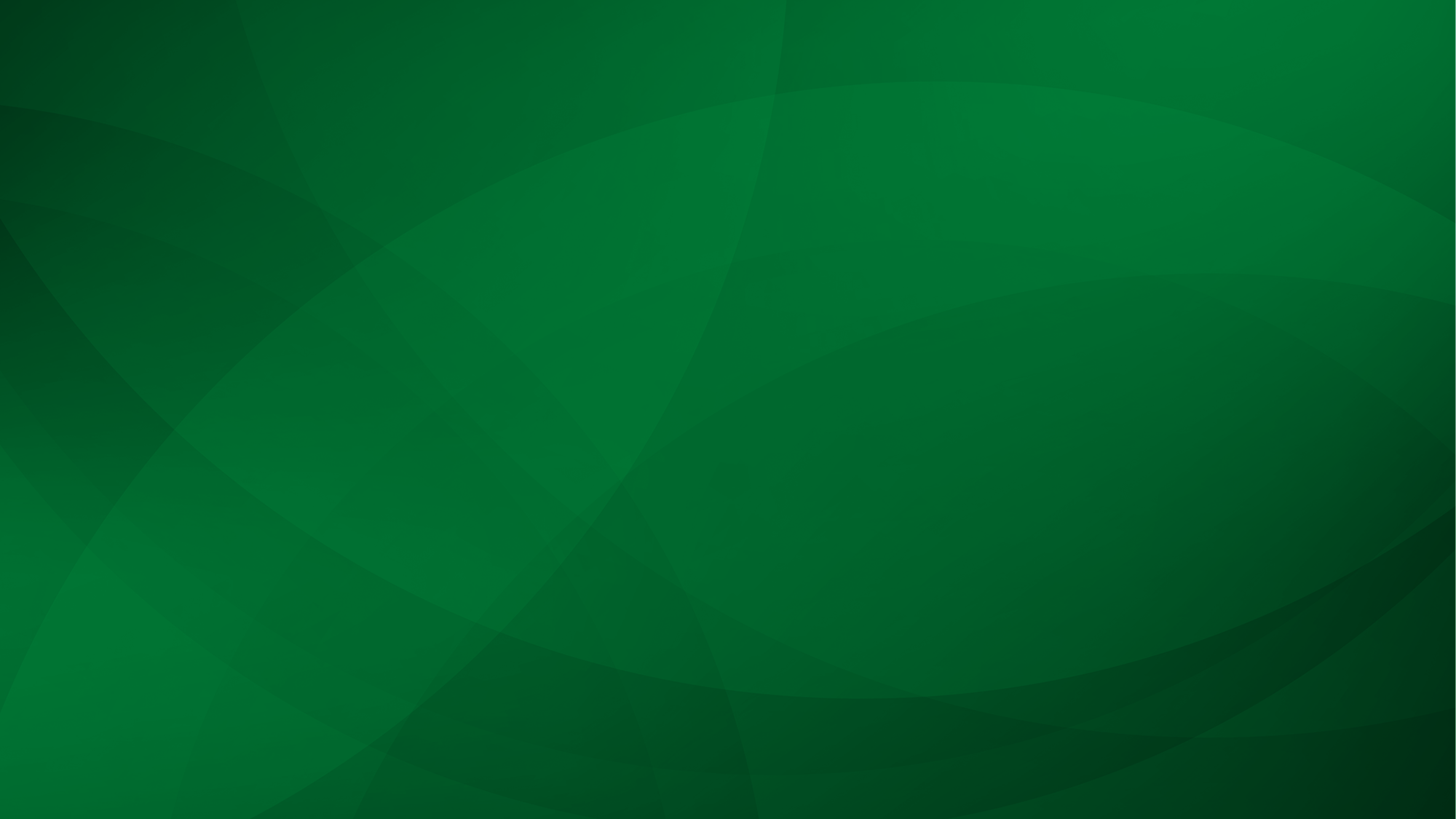 GIVE FOR GOOD.
THAT’S THE POWER OF US.
Together, we can make good happen right where we live and work.
BSMHgiveforgood.com
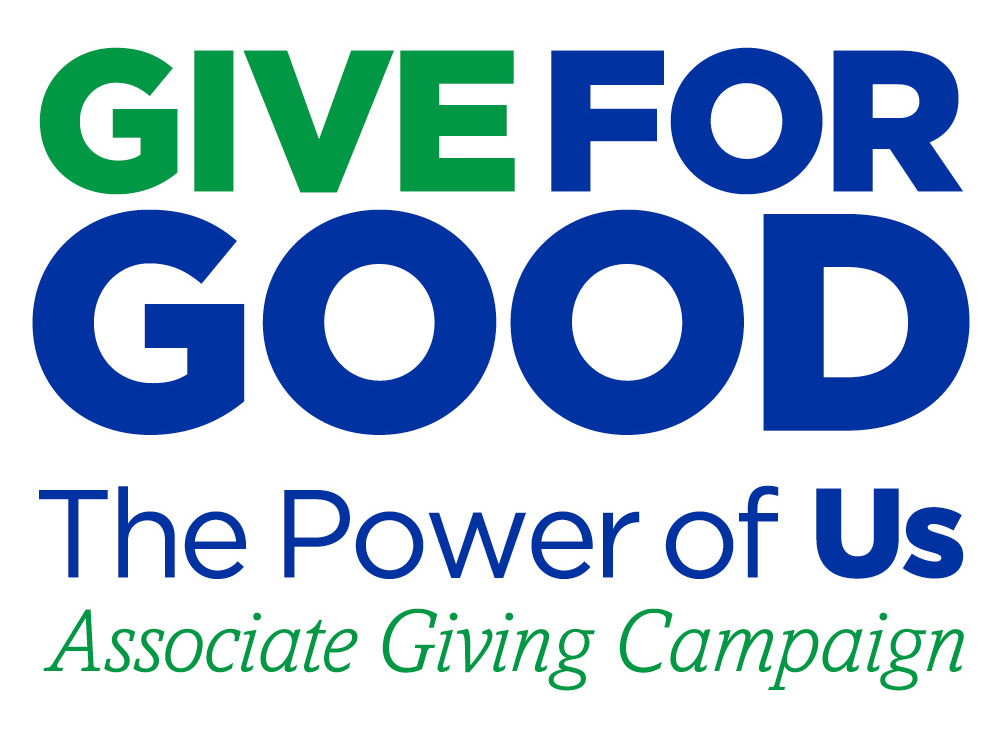 [Speaker Notes: Action Items

More than 10,000 Bon Secours Mercy Health Associates support the Foundation's giving campaign each year. Many programs and services that help our patients and associates depend on our donations.

You will receive a letter and brochure with giving options for our market at home in late August. Please read through the brochure and consider a gift to programs that mean the most to you. 

The fastest and easiest way to give is online at BSMHgiveforgood.com. You can give by payroll deduction, donate unused PTO, give by credit card or bank draft.

If you have specific questions about the campaign, you can call email give@bsmhealth.org]